1 Września 1939 roku.  Niemcy zaatakowali Polskę 
- 82 rocznica wybuchu II wojny światowej
dr Piotr Krzyżanowski
W bieżącym roku mija 82 rocznica wybuchu II wojny światowej. Agresja hitlerowskich Niemiec na Polskę 1 września 1939 r. rozpoczęła konflikt zbrojny trwający pięć lat i zakończony ostatecznie  upadkiem III Rzeszy. 

Do symbolu urosło zbombardowanie przez niemieckie lotnictwo 1 września 1939 r. Wielunia – faktycznego miejsca rozpoczęcia II wojny światowej. O godzinie 4.40 został zbombardowany Szpital Wszystkich Świętych w Wieluniu.  W nalocie zginęli pacjenci i personel szpitala. Zaś o godzinie 4.45 padły pierwsze strzały z pancernika Schleswig-Holstein na Westerplatte.
Niemiecką agresję we wrześniu 1939 r.  na Polskę  przedstawiają zdjęcia zamieszczone w prezentacji. 
Zdjęcia (oprócz pierwszego) pochodzą z zasobów Narodowego Archiwów Cyfrowego w Warszawie. Natomiast pierwsze zdjęcie pochodzi z Muzeum Ziemi Wieluńskiej w Wieluniu.
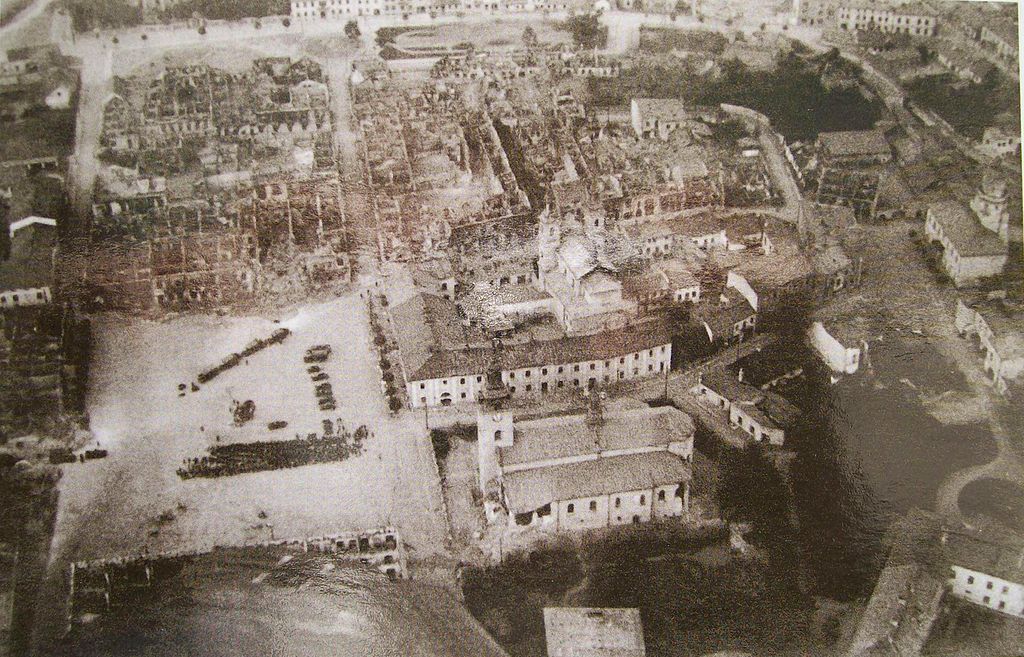 Wieluń 1 IX  1939 r. – miejsce rozpoczęcia II wojny światowej. Zniszczenia po niemieckim bombardowaniu. 
Źródło: Muzeum Ziemi Wieluńskiej w Wieluniu/Wikimedia Commmons/dp.
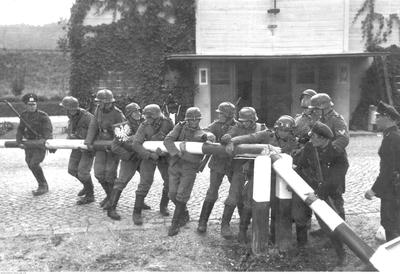 Łamanie szlabanu granicznego 1 IX 1939 
Źródło: Narodowe Archiwum Cyfrowe
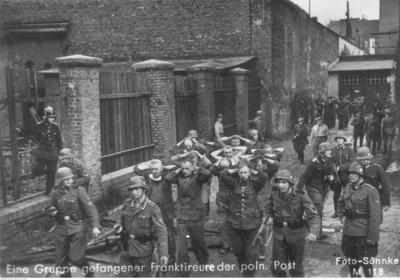 Niemieccy żołnierze prowadzą wziętych do niewoli obrońców Poczty Gdańskiej.
Źródło:   Narodowe Archiwum Cyfrowe
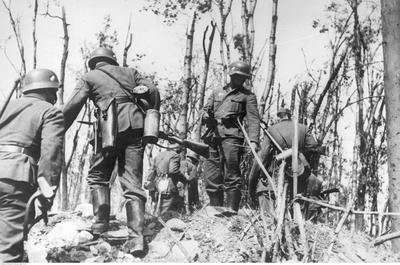 Niemieccy żołnierze przeszukują Westerplatte po kapitulacji.
Źródło: Narodowe Archiwum Cyfrowe
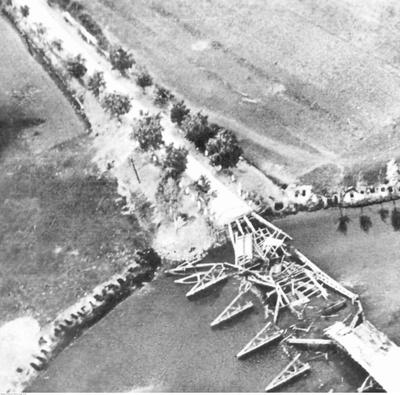 Bombardowany most na Bzurze. Fotografia lotnicza.
Źródło: Narodowe Archiwum Cyfrowe
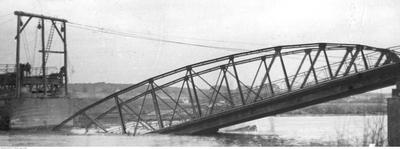 Zniszczony most w pobliżu Bydgoszczy.
Źródło: Narodowe Archiwum Cyfrowe
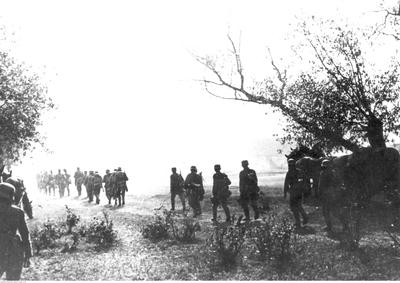 Piechota niemiecka w marszu na Warszawę 
Data wydarzenia: 27 IX 1939.
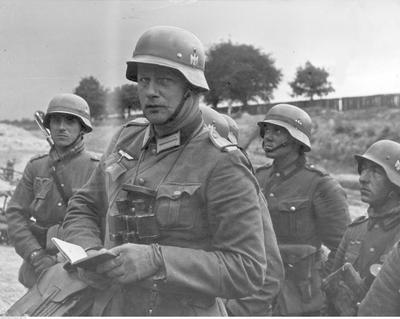 Żołnierze niemieccy podczas walk o Warszawę - 
Źródło: Narodowe Archiwum Cyfrowe
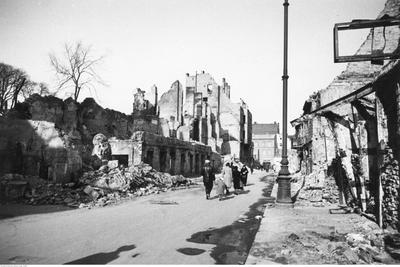 Mieszkańcy Warszawy wśród ruin.
Źródło: Narodowe Archiwum Cyfrowe
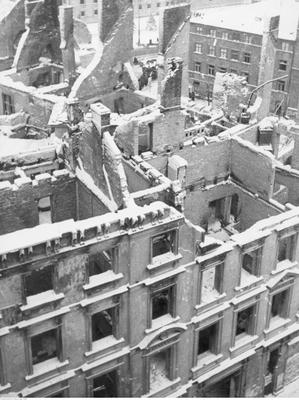 Ruiny domów. Widok z lotu ptaka.
Źródło: Narodowe Archiwum Cyfrowe
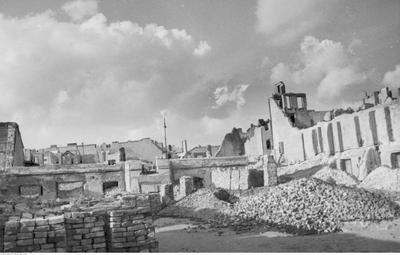 Ruiny domów. 
Źródło: Narodowe Archiwum Cyfrowe
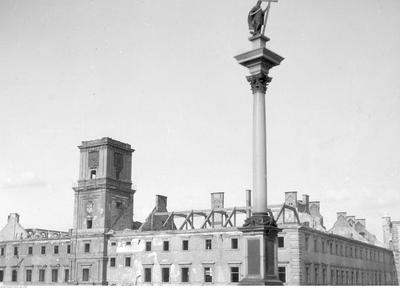 Zniszczony Zamek Królewski, widoczna także Kolumna Zygmunta na Placu Zamkowym
Źródło: Narodowe Archiwum Cyfrowe
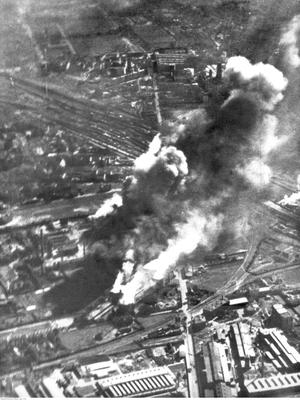 Płonąca Warszawa , wrzesień 1939.